برنامج هم في قلوبنا
نظمت أمانة النشاط الطلابي بكلية التربية بالزلفي برنامج (هم في قلوبنا)  حيث تمت استضافة أطفال جمعية إنسان
وقد شاركت طالبات الأقسام بفقرات متنوعة تمثلت في مسابقات وأناشيد كما صاحب ذلك توفير ألعاب ترفيهية
وفي ختام البرنامج تم تقديم الهدايا المتنوعة للأطفال وكذلك حلويات .
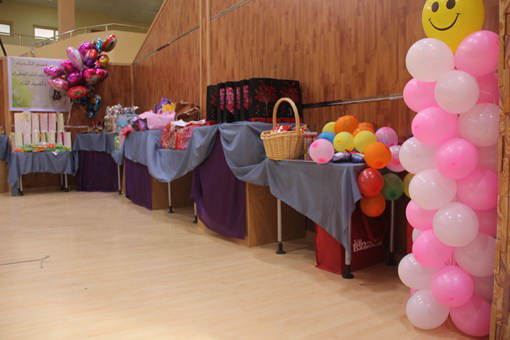